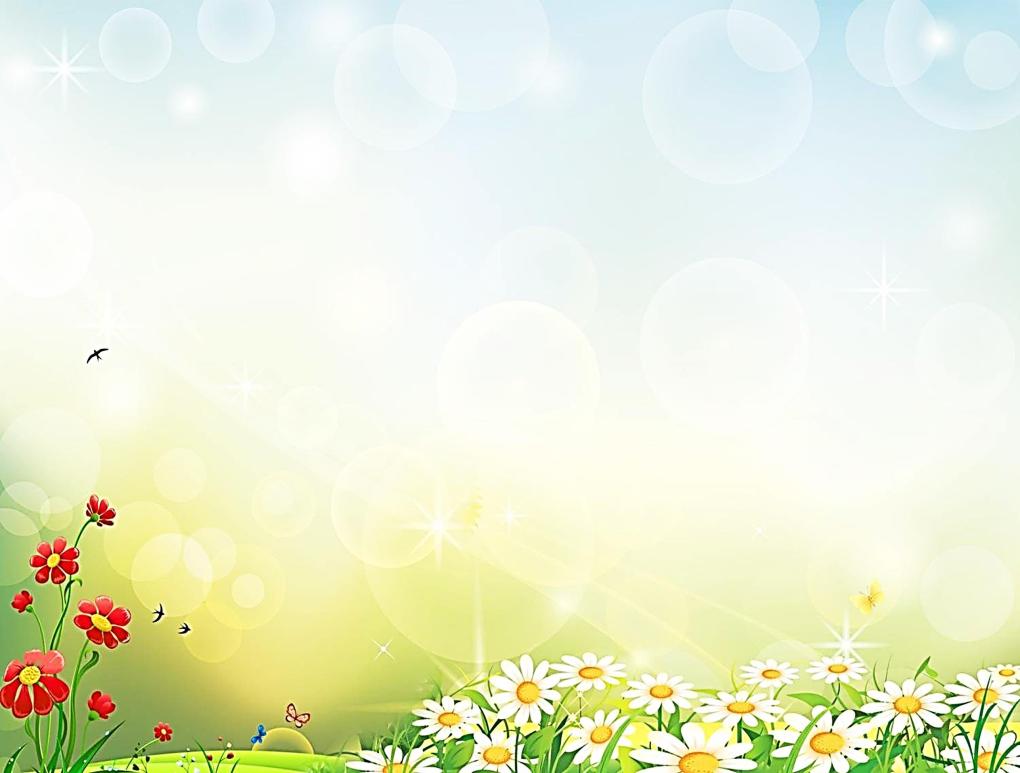 Использование мнемотехники в развитии связной речи у дошкольников
МБДОУ №89 г. Иркутска
Чибискова Юлия Владимировна,
учитель-логопед
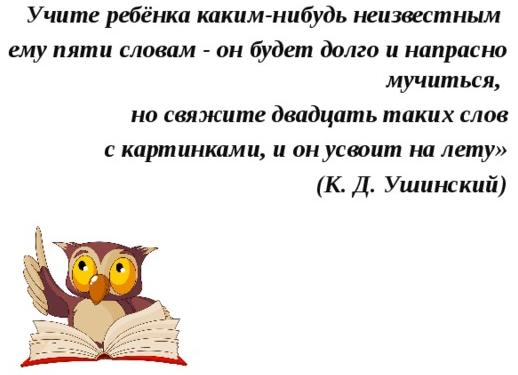 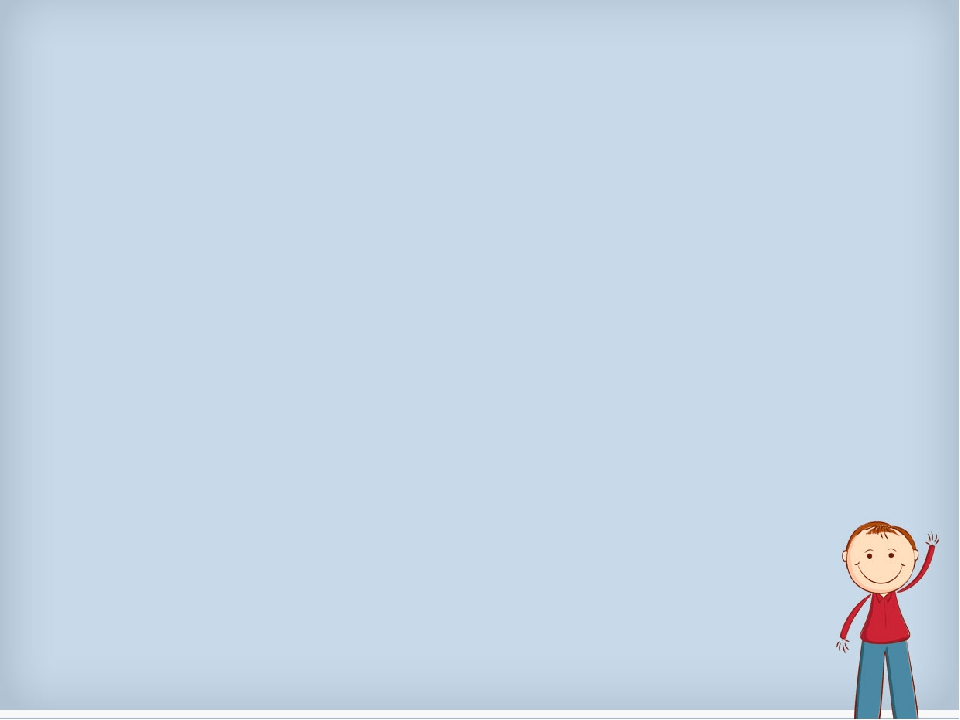 Цель : разностороннее развитие дошкольников посредством использования технологии мнемотехники в образовательном процессе, в совместной и самостоятельной деятельности детей. 
Задачи: 
1.Способствовать развитию основных психических процессов – памяти, внимания, образного мышления. 
2.Развивать связную речь, расширять и обогащать словарный запас детей. 
3.Способствовать развитию мелкой моторики рук. 
4.Формировать навыки сотрудничества, взаимопонимания, самостоятельности, инициативности. 
5.Содействовать развитию интереса, мотивации к изучению нового, принимать активное участие в образовательном процессе. 
6.Способствовать развитию умения решать интеллектуальные и личностные задачи адекватные возрасту, применять знания и способы деятельности в решении задач.
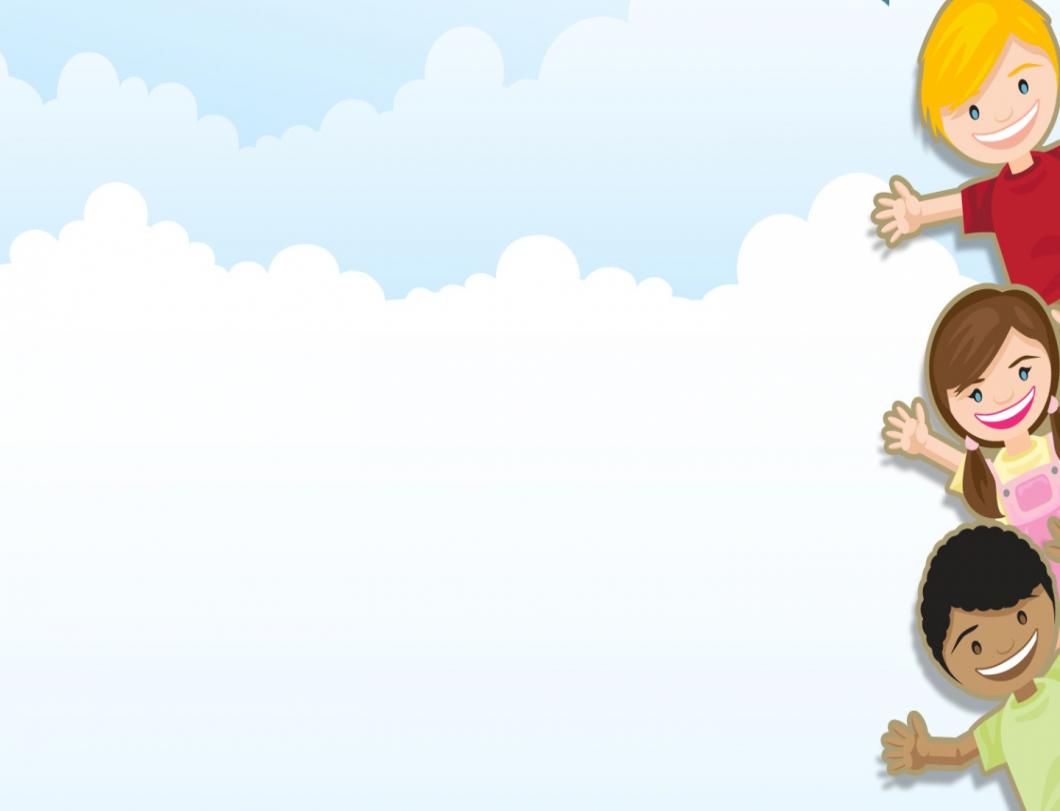 Мнемотехника- это система методов и приёмов, обеспечивающих эффективное запоминание, сохранение и воспроизведение информации.
Мнемотехника - помогает развивать:
Ассоциативное мышление
Зрительную и слуховую память
Зрительное и слуховое внимание
Воображение
Связную речь
Мелкую моторику рук
Структура мнемотехники
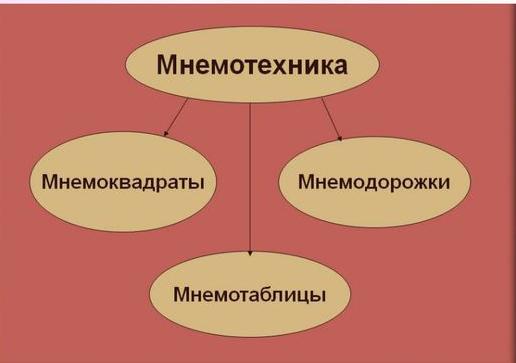 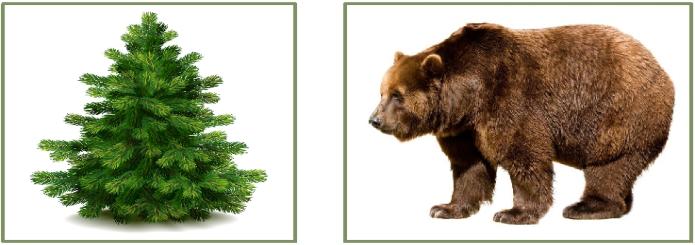 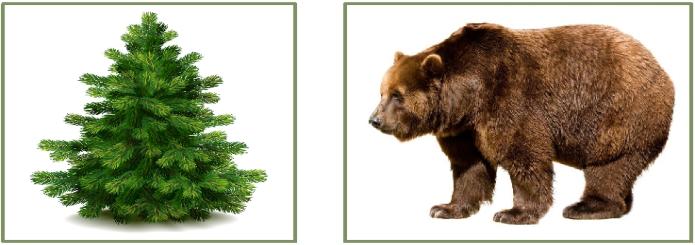 мнемоквадраты
мнемодорожки
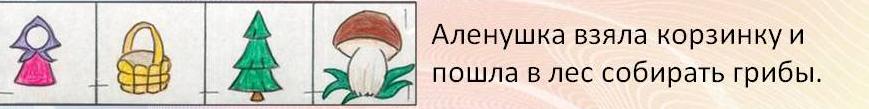 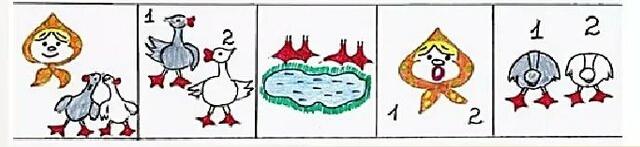 мнемотаблица
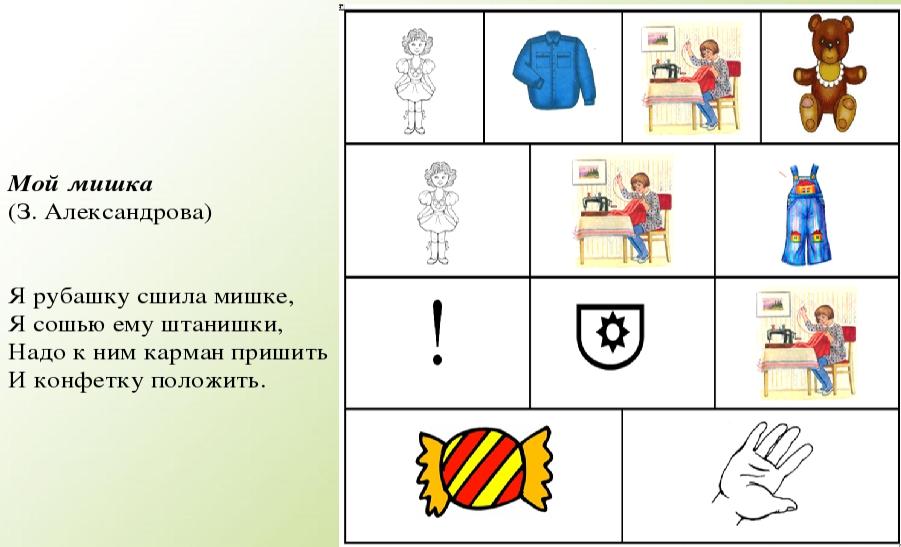 Мнемотаблицы бывают двух видов:1. обучающие - содержат познавательный материал.2. развивающие - содержат информацию, позволяющую развивать определённые навыки и умения.
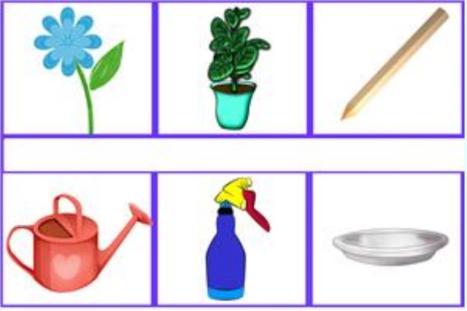 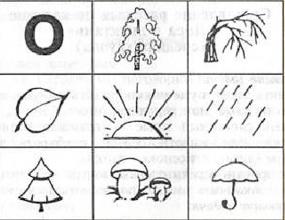 Для детей младшего и среднего возраста мнемотаблицы должны быть цветными (создание образов-ассоциаций, например, лиса-рыжая плутовка, цыплята — желтого цвета, петушок-золотой гребешок, мышка — серая, елочка — зеленая, солнышко — желтое и т.п.).
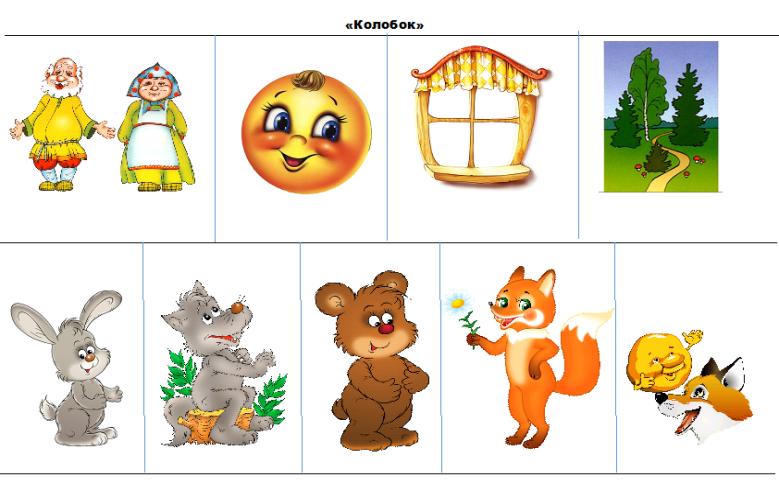 Для детей старшего возраста схемы даются в одном цвете, чтобы не отвлекать внимание на яркость символических изображений. Позже заменяют картинки и изображают персонажи в графическом виде.
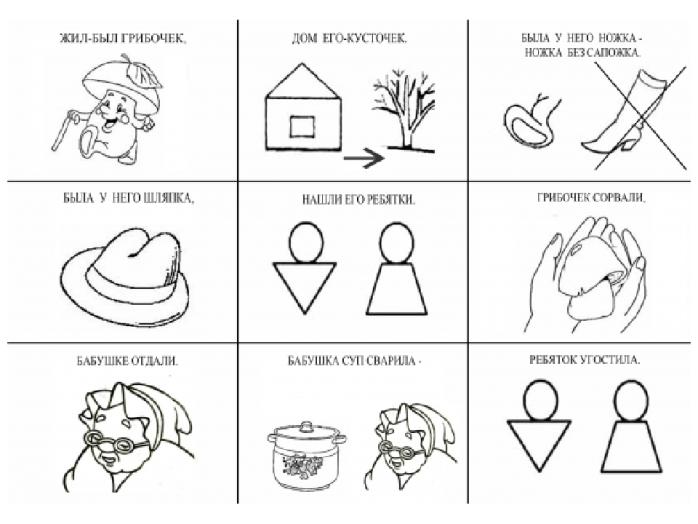 Мнемотаблицы можно использовать: для ознакомления детей с окружающим миром
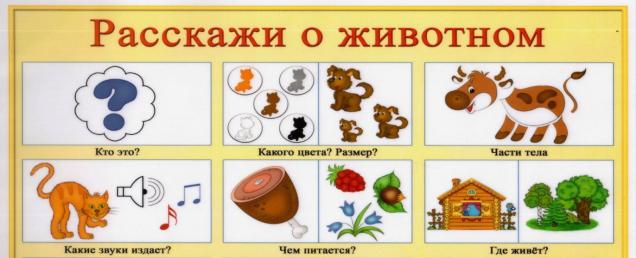 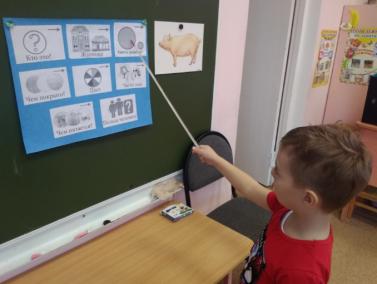 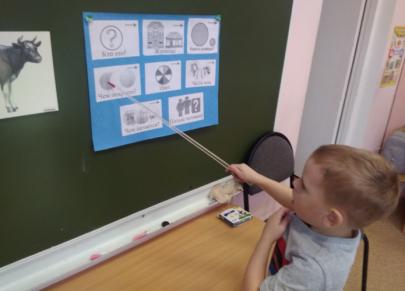 При пересказах с опорой на картинки
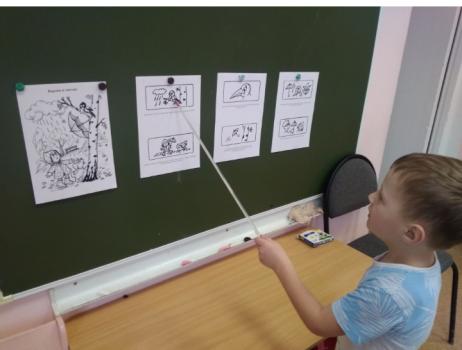 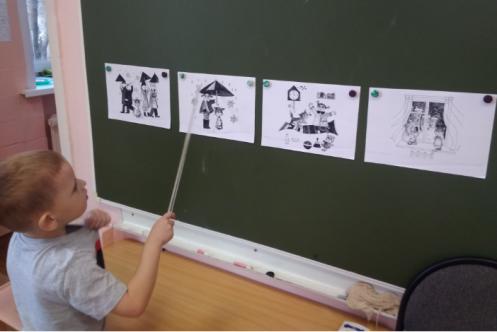 При составлении рассказов
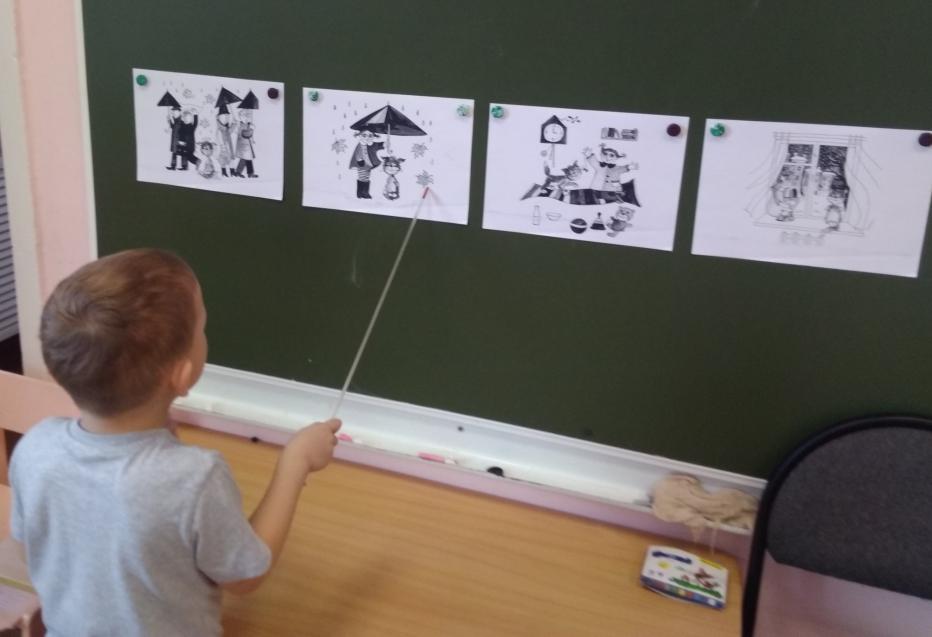 При заучивании стиховорений
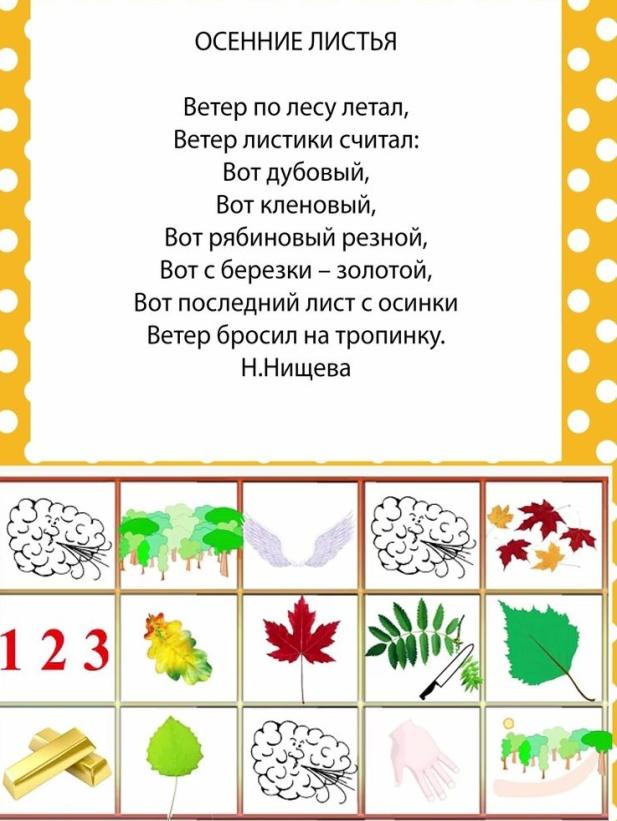 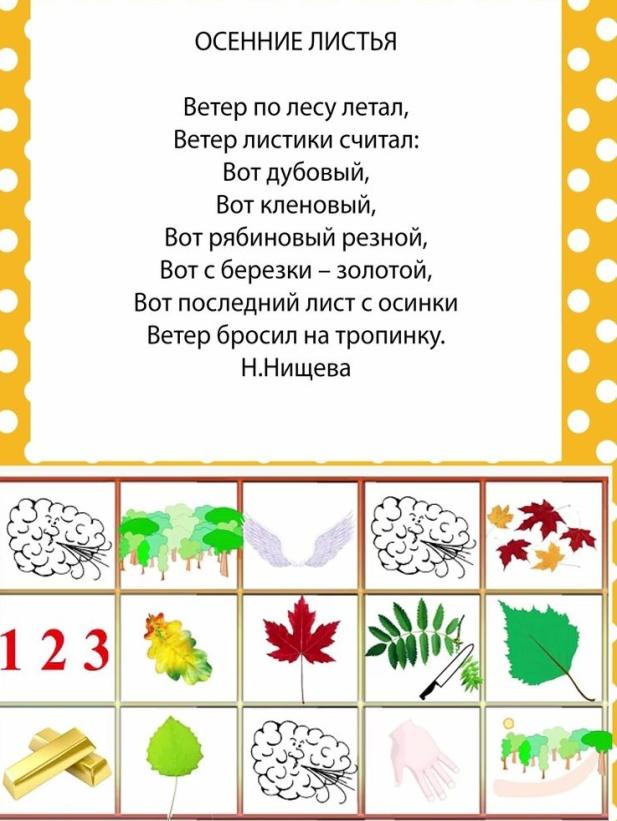 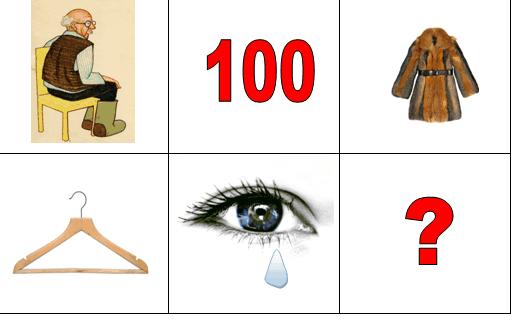 При отгадывании и загадывании загадок
При подборе однокоренных слов
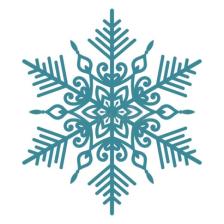 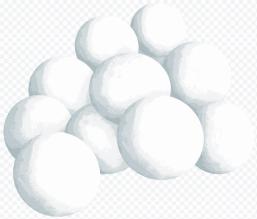 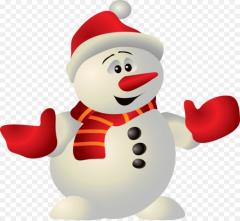 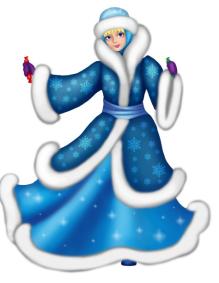 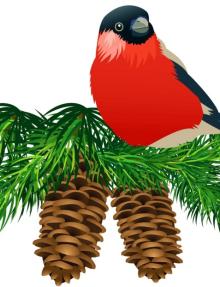 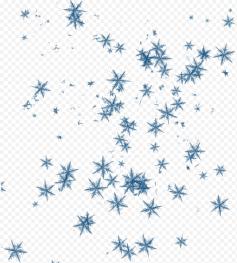 При воспитании культурно-гигиенических навыков
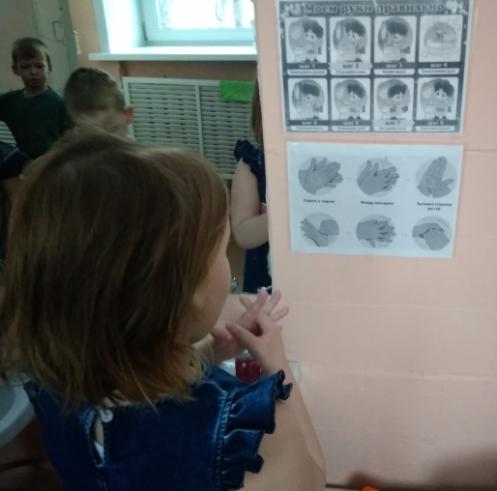 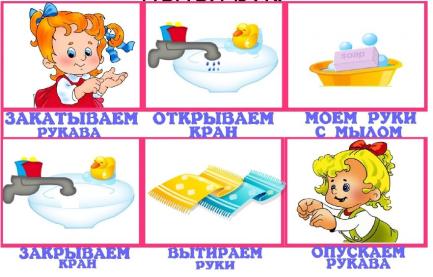 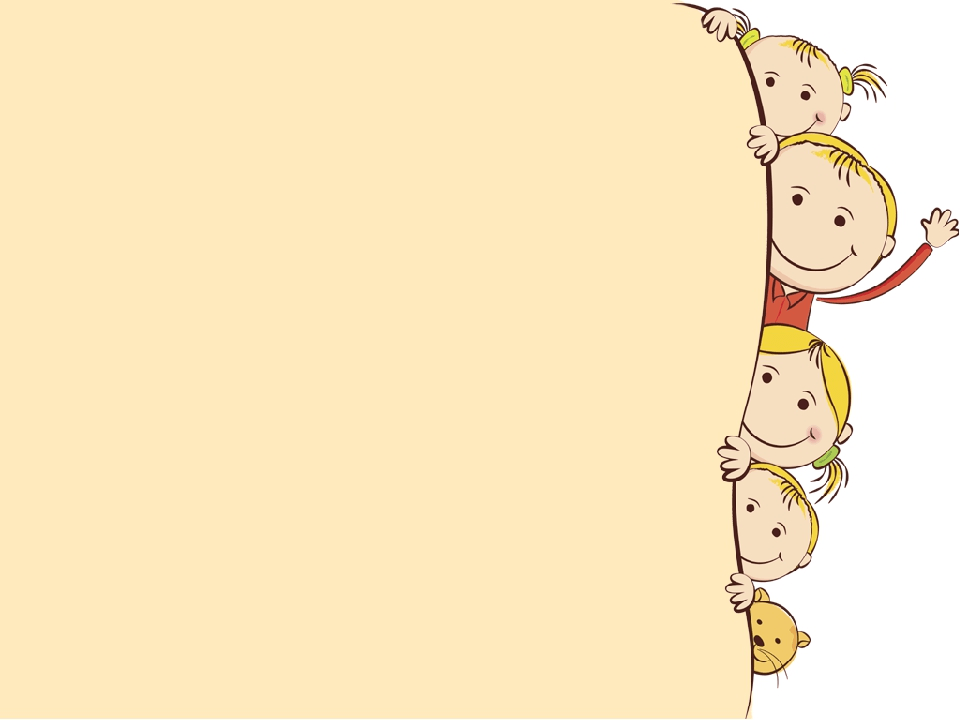 Результаты
У детей:
Расширяется круг знаний об окружающем мире.
Появляется желание пересказывать тексты,  придумывать интересные истории.
Появляется интерес к заучиванию стихов,  потешек, скороговорок и загадок
Словарный запас выходит на более высокий уровень.
Дети преодолевают робость, застенчивость, свободно держаться перед аудиторией.
Считаю, чем раньше мы будем учить детей рассказыванию или пересказывать используя метод мнемотехники и схемы-модели, тем лучше подготовим их к школе, так как связная речь является важным показателем умственных способностей ребёнка и готовности его к школьному обучению.
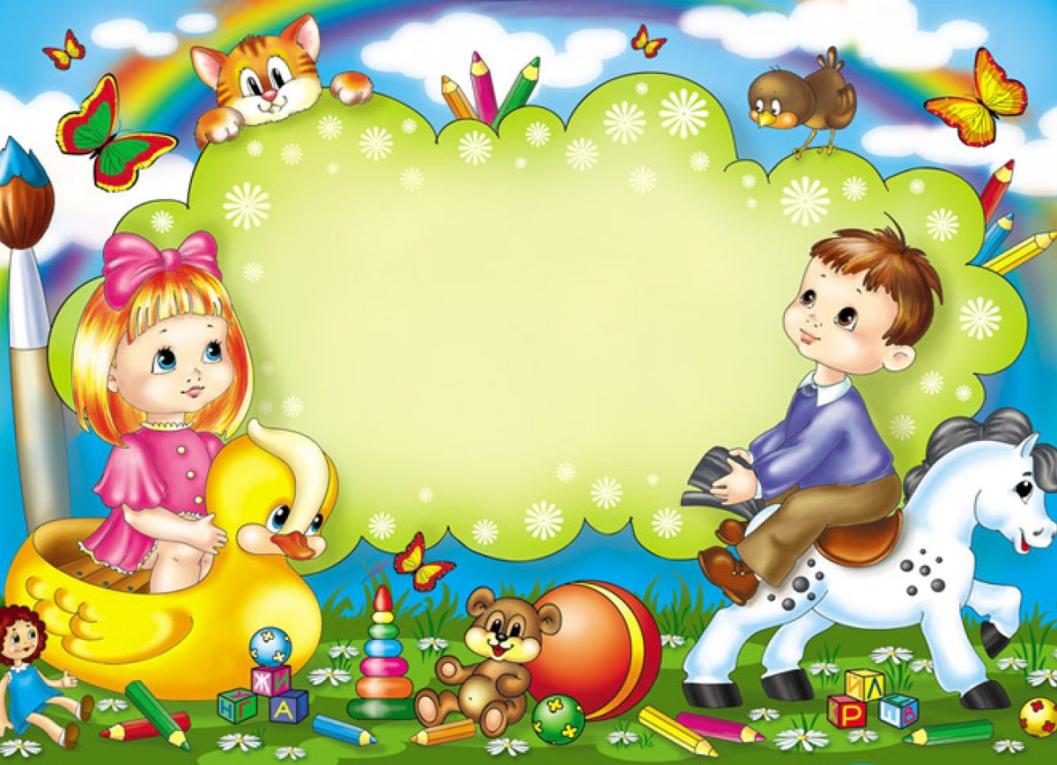 Спасибо за внимание